TRÒ CHƠI GIẢI Ô CHỮ
8
1
2
3
4
5
6
7
Câu 2: Hoa tết đặc trưng ở miền Bắc (3 chữ) ?
Câu 3: Một loại hạt đặc sản ở Trùng Khánh Cao Bằng (5 chữ)?
Câu 4: Loài cây biểu tượng cho làng quê Việt Nam (6 chữ)?
Câu 6: Tên của loại quả trong câu hát “Quả gì mà chua chua thế (3 chữ)?
Câu 5: Ở Miền Nam qua thường gọi là gì (7 chữ)?
Câu 7: Cây gì cùng họ với tre dung làm nhạc cụ (7 chữ)?
Câu 1: Tên của một loại quả có vị chua dùng để giải khát (5 chữ)?
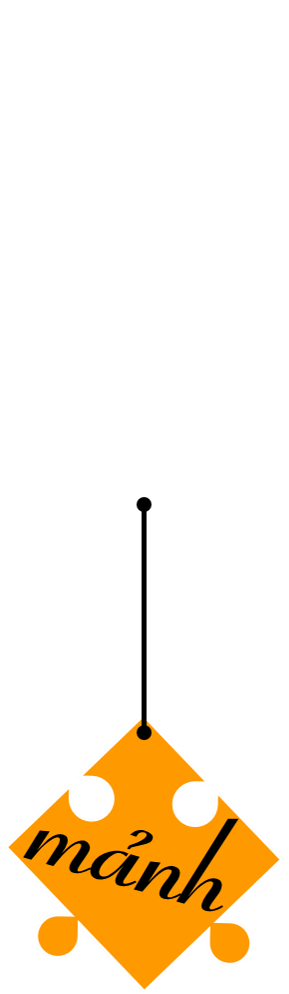 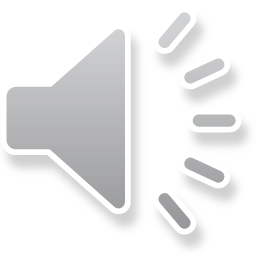 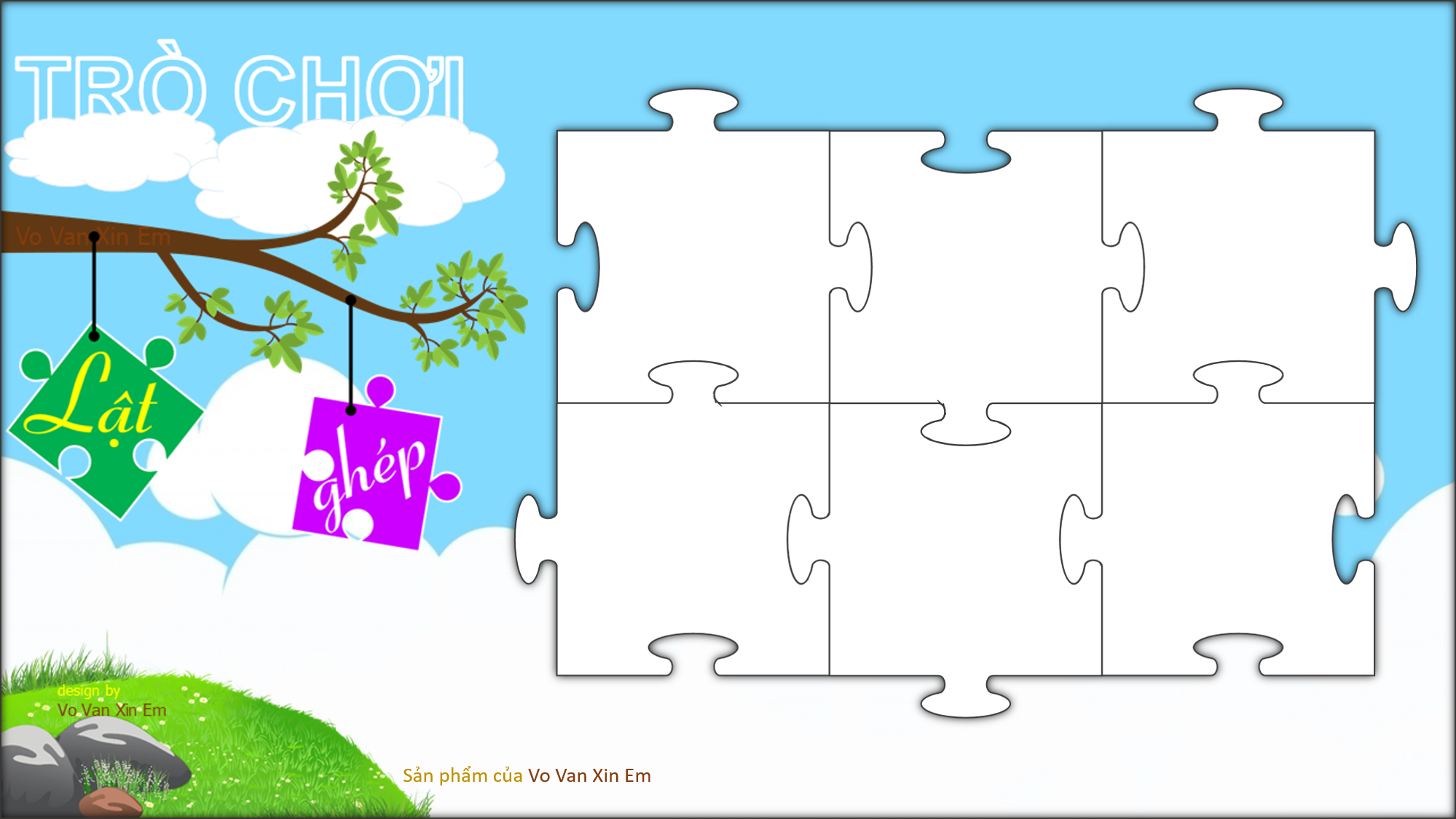 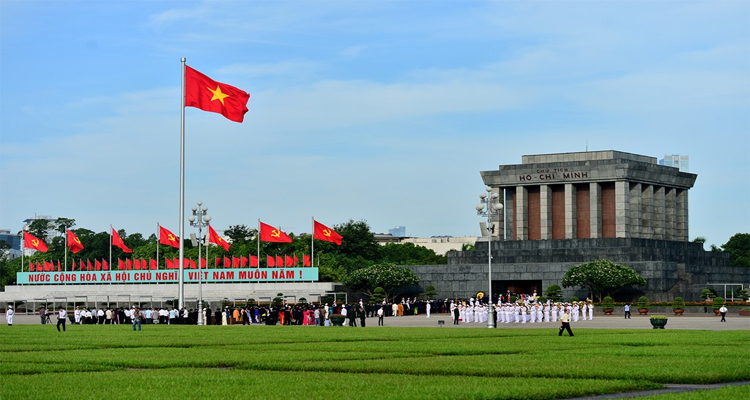 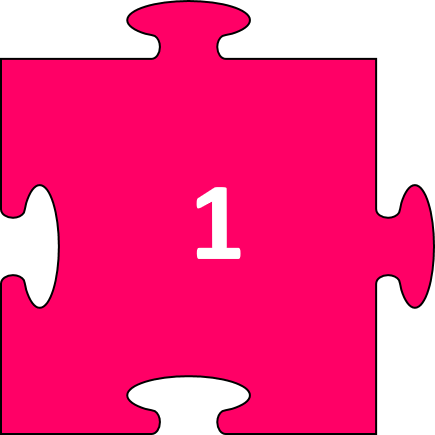 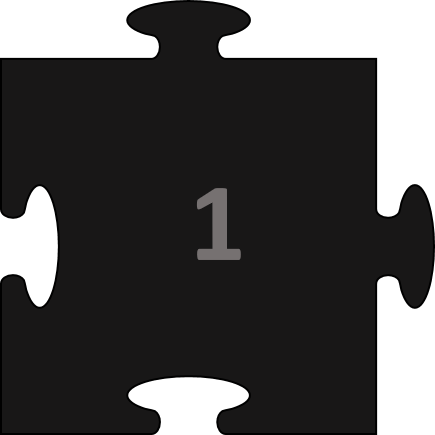 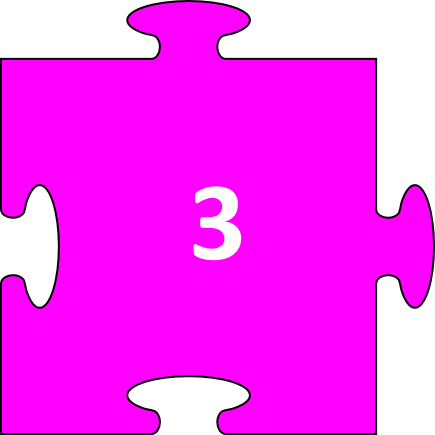 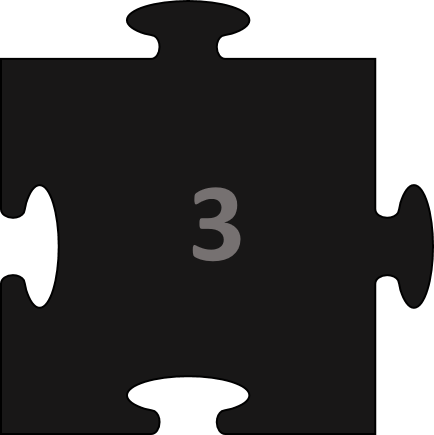 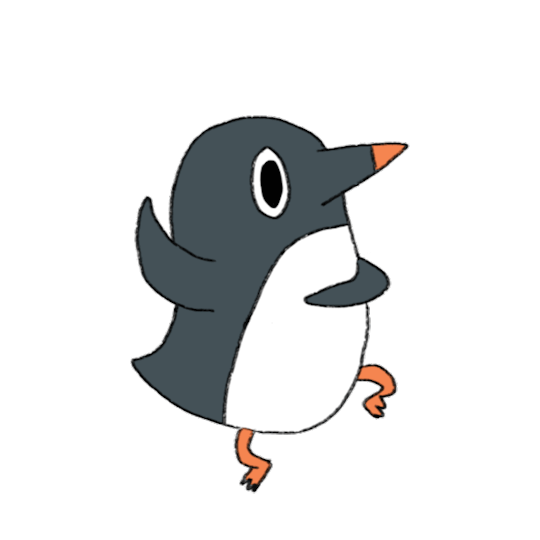 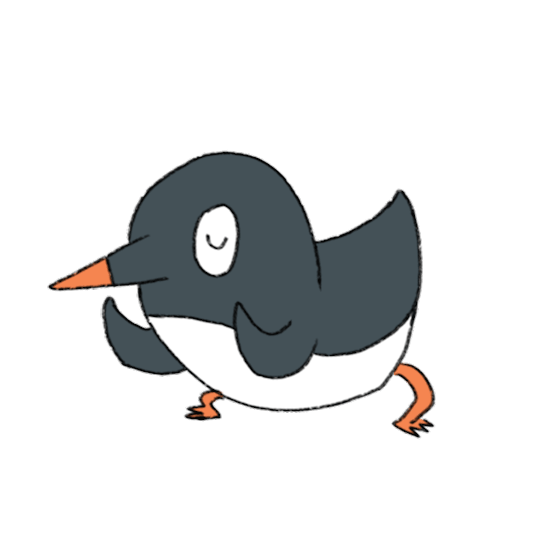 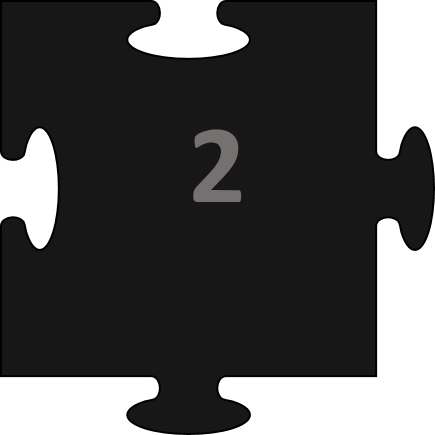 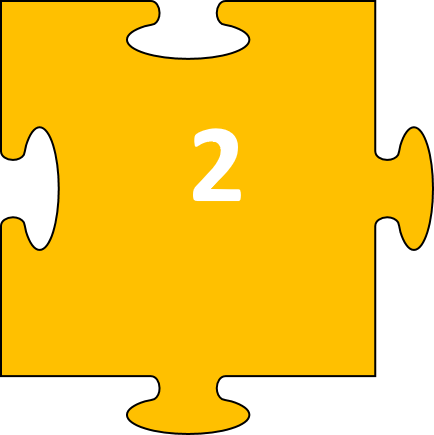 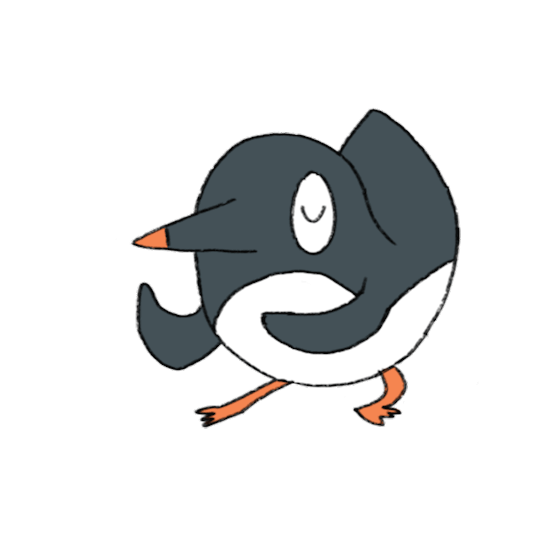 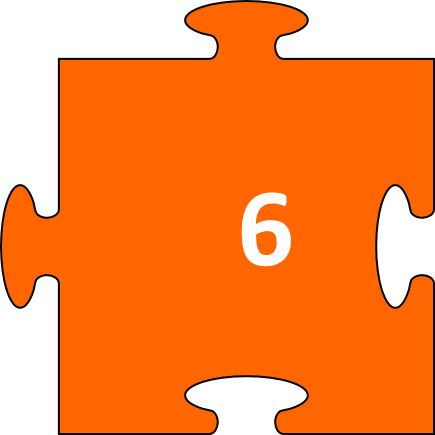 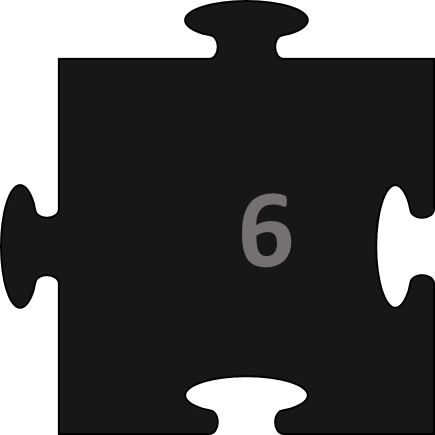 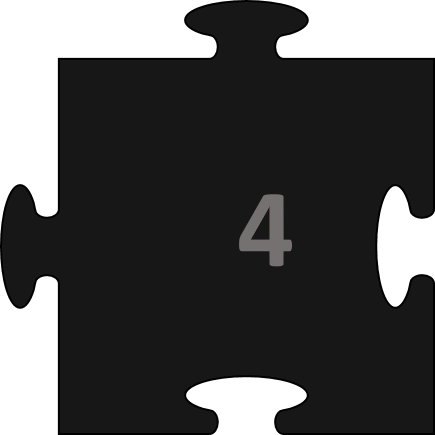 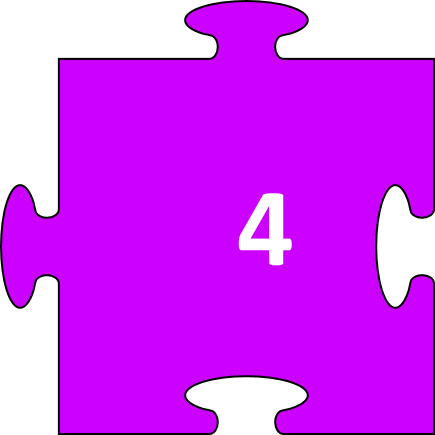 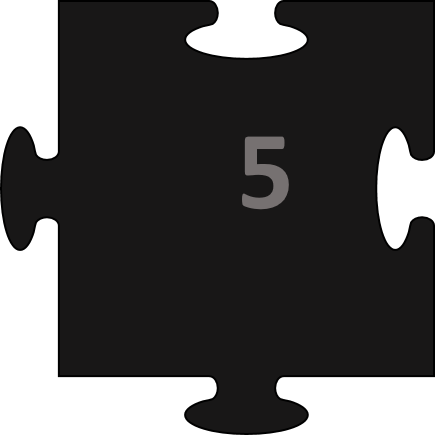 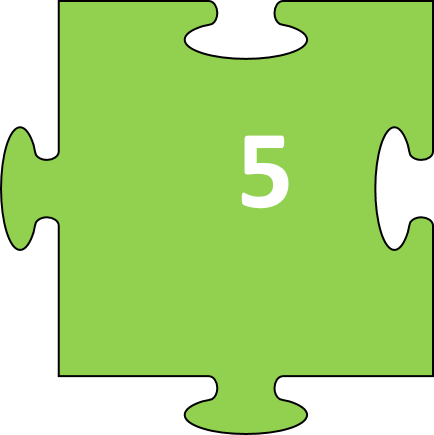 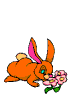 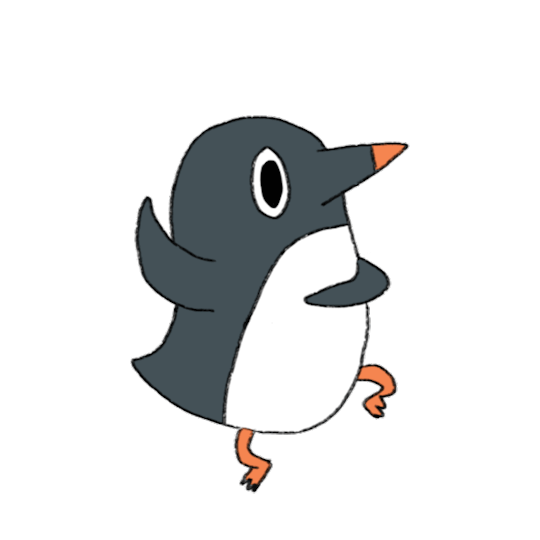 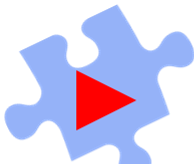 [Speaker Notes: Muốn thay ảnh chủ để dưới cùng kéo một mảnh ghép bất kỳ ra sau đó kéo mảnh ghép đen rồi chèn ảnh vào đưa xuống dưới.]
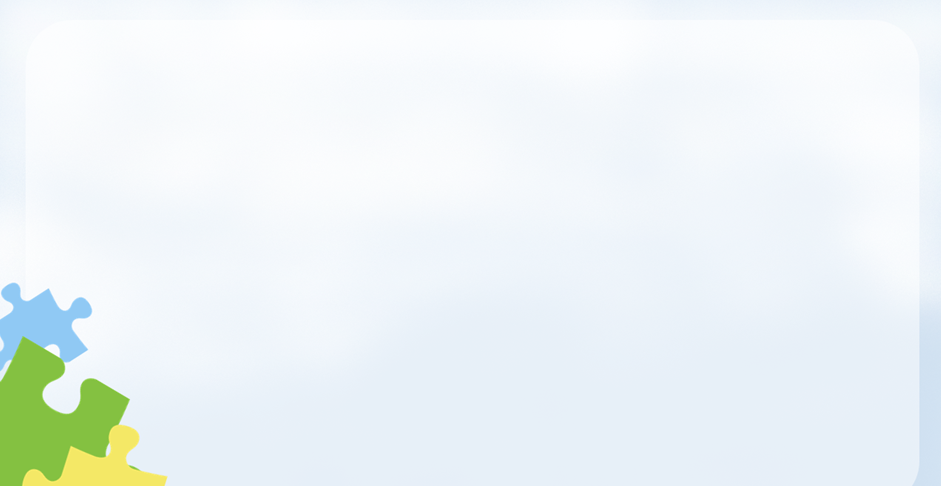 Câu hỏi 1:
A. ĐÚNG
B. SAI
C. SAI
D. SAI
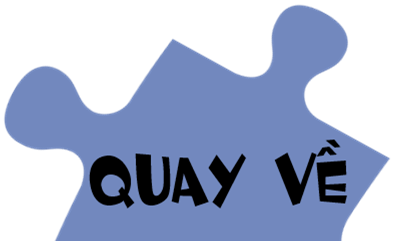 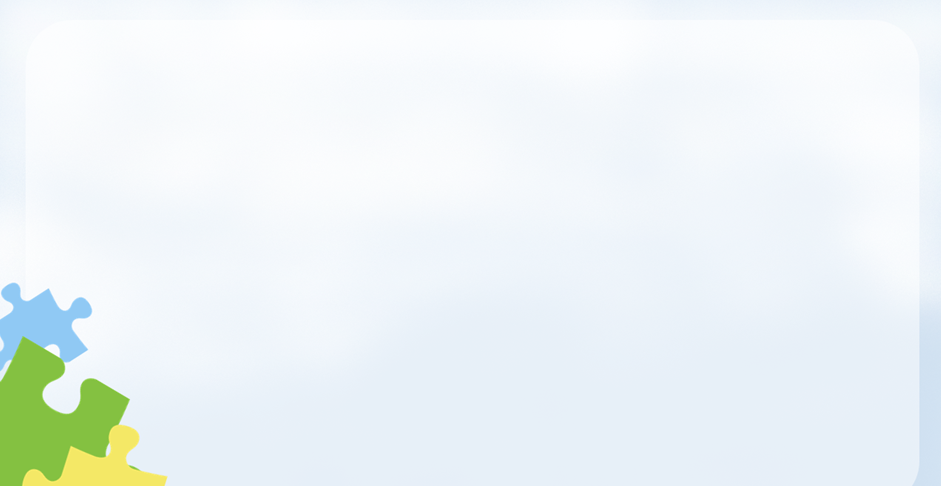 Câu hỏi 2:
A. SAI
B. ĐÚNG
C. SAI
D. SAI
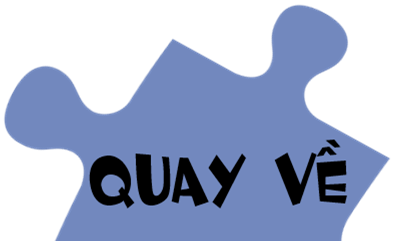 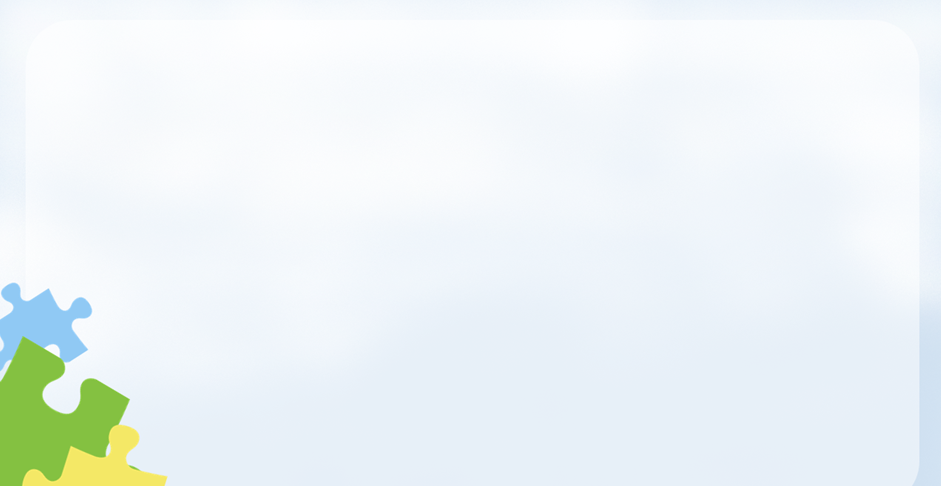 Câu hỏi 3:
A. SAI
B. SAI
C. ĐÚNG
D. SAI
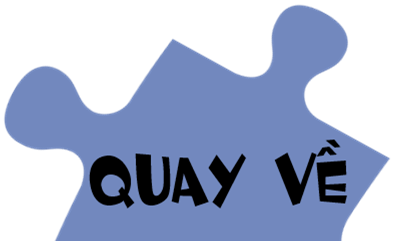 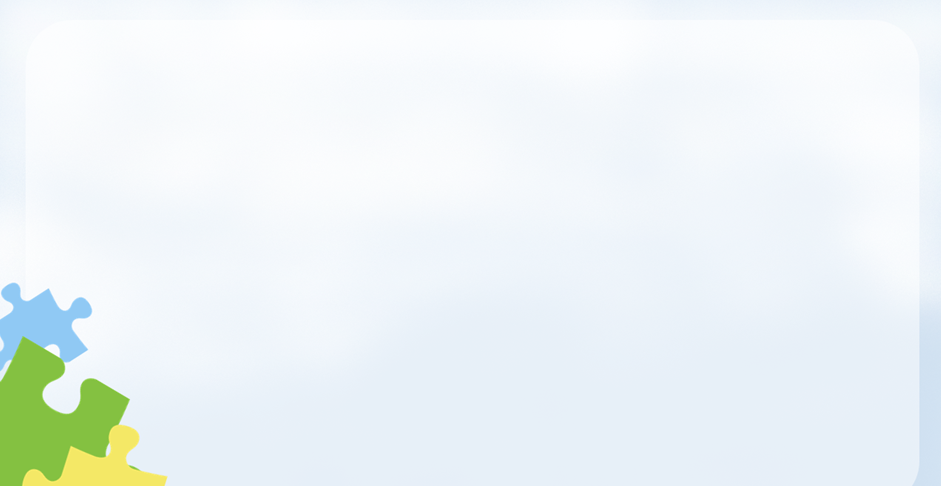 Câu hỏi 4:
A. SAI
B. SAI
D. ĐÚNG
C. SAI
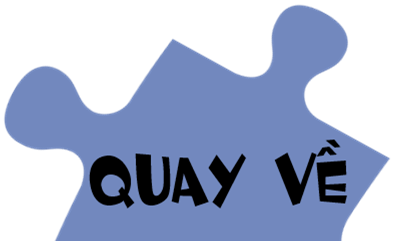 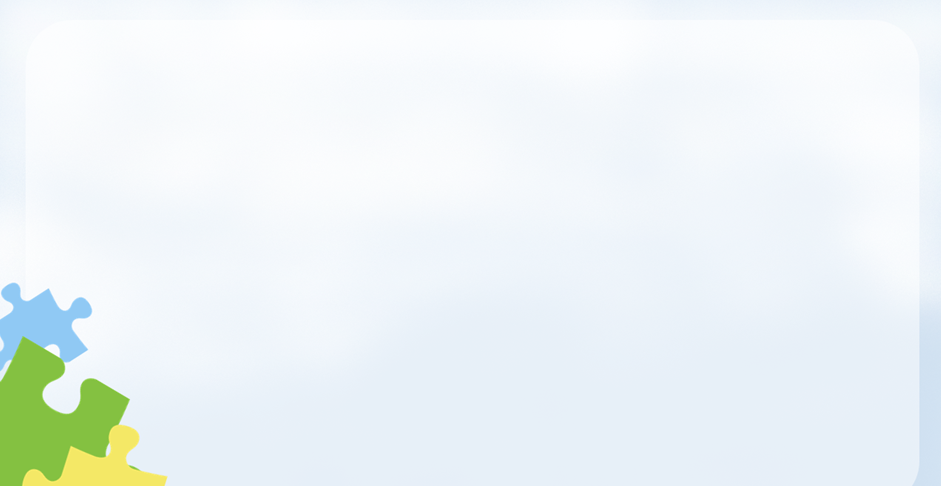 Câu hỏi 5:
A. ĐÚNG
B. SAI
C. SAI
D. SAI
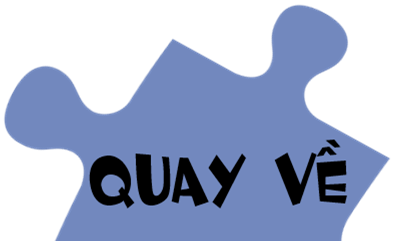 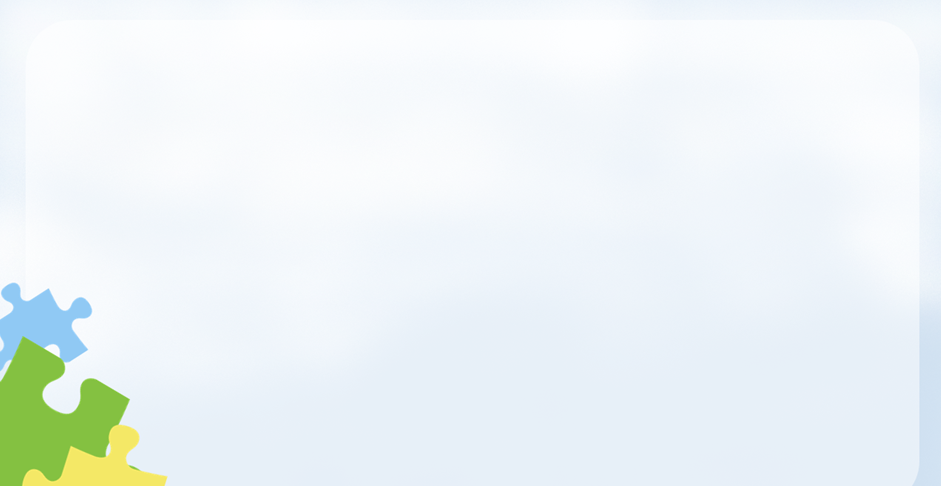 Câu hỏi 6:
A. SAI
B. SAI
C. ĐÚNG
D. SAI
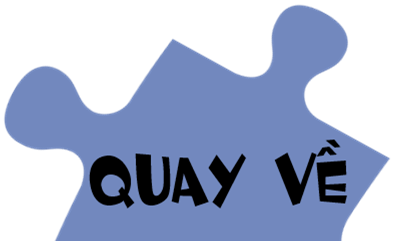 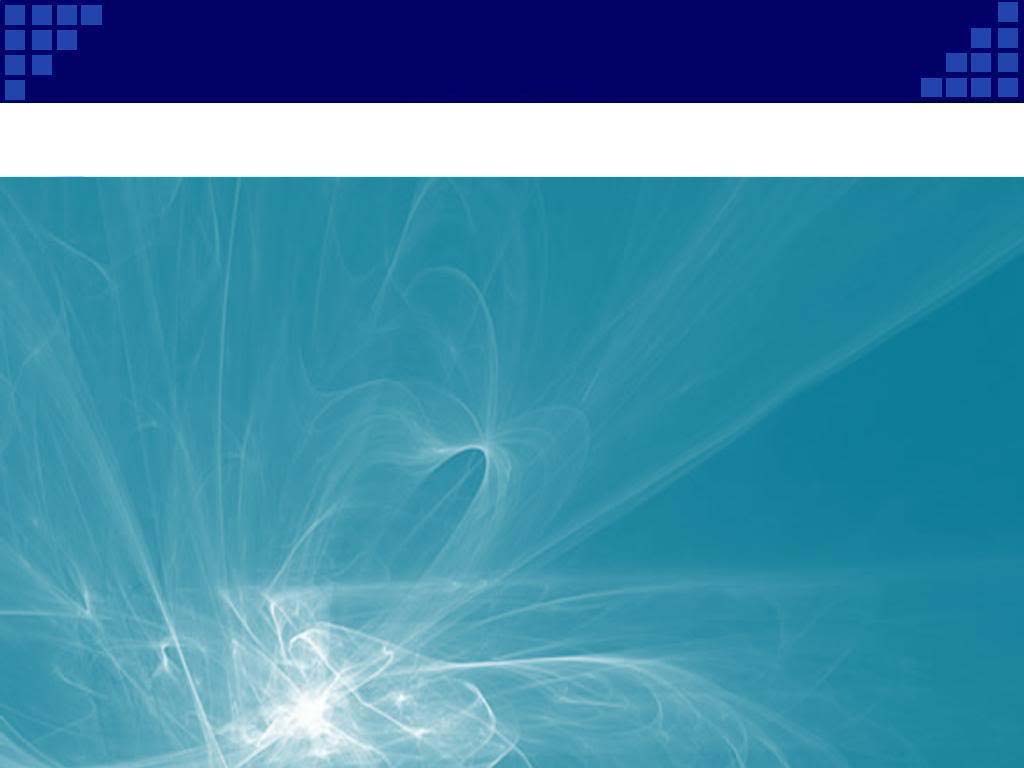 HƯỚNG DẪN HỌC BÀI
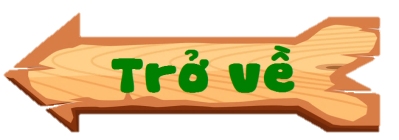 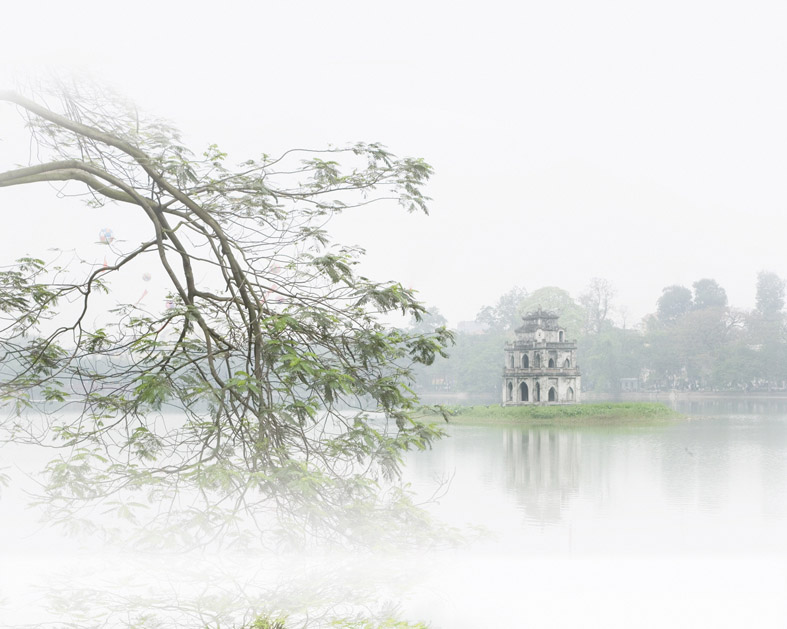 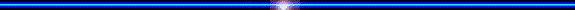 XIN TRÂN TRỌNG CẢM ƠN!
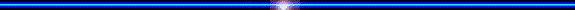 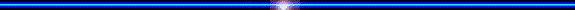 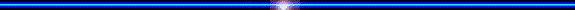 Interaction
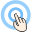 Click the Interaction button to edit this object
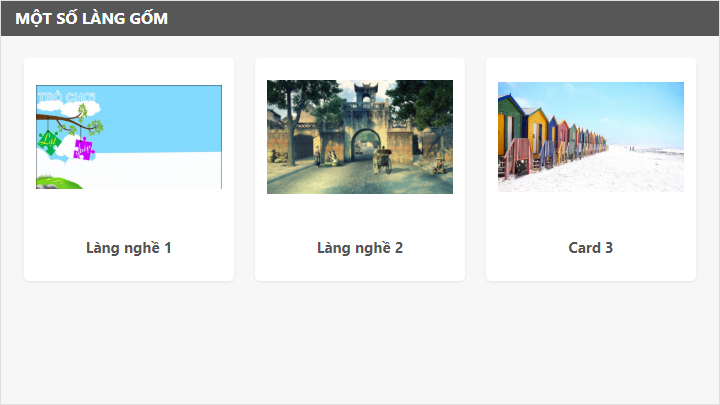